«Краснодарский край-2030»
Выполнили:
Волобуева Т.Г.
Акименко С.Е.
Кондратьева О.С.
Караваев П.В.

Руководитель:
Лях Ю.В.
Краснодарский край в современное время
Краснодарский край- это место, где преобладает сельское хозяйство. Поэтому здесь так много полей , на которых растёт невероятное количество культурных растений : пшеница, рожь, овёс, ячмень, кукуруза и пр. Благодаря плодородию почв , мы можем получать большое количество продуктов, которые нужны человеку для нормального функционирования организма.
Работая на полях , люди очень сильно устают, поэтому в каждом городе имеется много развлекательных мест , начиная с парков ,заканчивая различными торговыми центрами. Но есть проблема. Не все люди могут позволить себе посещать такие дорогие места, как ТРЦ , галереи , музеи , кинотеатры и др. Из-за этого людям приходиться проводить свободное время в парках , которые наполовину разрушены и там совсем неприятно находиться.
Когда люди видят грязь, разрушенные строения и мусор , они не могут расслабиться и получить радостные эмоции. Всё происходит наоборот. Мусора становится ещё больше , здания разрушают , ломают качели . Это происходит по одной простой причине -  из-за плохо развитой развлекательной структуры края.  От всего этого страдает и экология .
Если люди сейчас не возьмутся за улучшение Краснодарского края , то мы так и останемся  в этом мусоре и грязи , который сами создали. Безусловно к 2030 году уже появятся много разных развлекательных технологий, но места для отдыха (парки, дендрарии и пр.) ни что не заменит.
Если мы начнём преображать города один за другим , то в будущем нам скажут огромное спасибо. Людям будет приятно находится в окультуренных местах , они перестанут мусорить, за счёт чего улучшиться экология. Мы думает, что многие захотят лично поучаствовать в улучшении края. Поэтому мы предлагаем следующие действия :
1) На расстоянии не более 11 метров установить мусорные баки
 2) Дорожки в парках делать из вымощенных камней ( они будут красивее смотреться и не так быстро сломаются)
 3) Посадить как можно больше деревьев, кустов и различных цветов .
Таким должен выглядеть парк по-нашему мнению
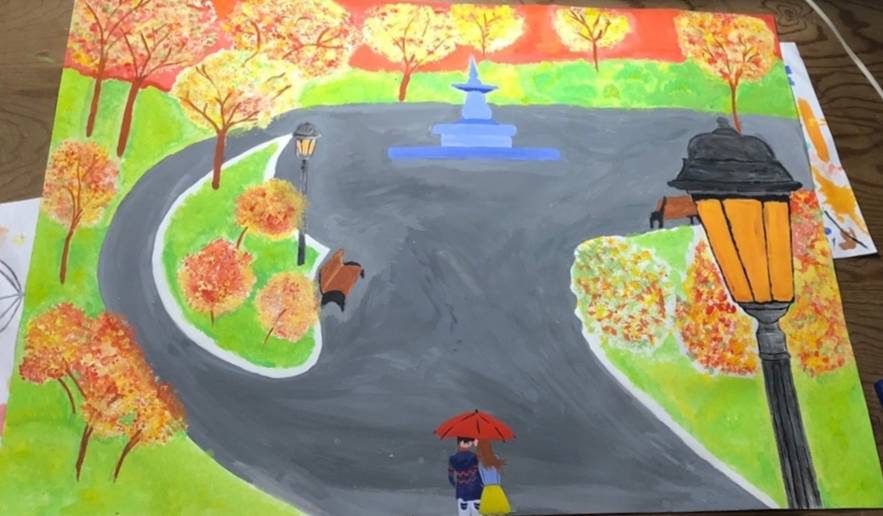 СПАСИБО ЗА ВНИМАНИЕ!!!
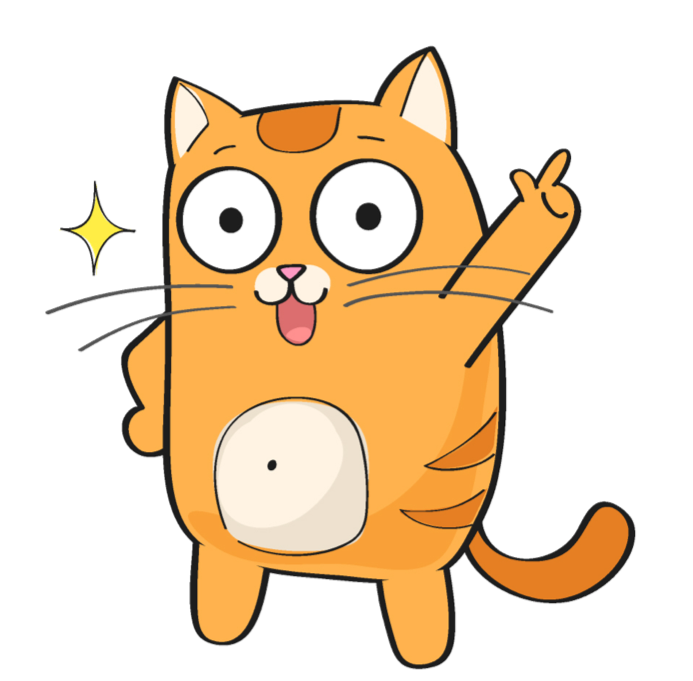